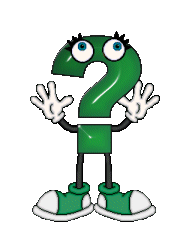 Фото отчет
Проект «Весёлый зоопарк»
Тип проекта: информационно - творческий
Вид: Включает в себя творческую, познавательную, информационную  деятельность.
По количеству участников: групповой
во второй средней группе « Лучики»
возраст детей 4 – 5 лет.
Срок реализации проекта: долгосрочный
(20.09.18 – 20.04.19г.) – полгода.
Участники проекта: воспитатель, дети и родители.
 
                                                Автор проекта: воспитатель высшей квалификационной категории  
                                    Хоруженко Людмила Евгеньевна.
Идея проекта: получение всесторонней информации о зоопарках, профессиях людей, работающих в зоопарках.Цель проекта: формирование представлений о зоопарке, обитающих там животных и людях, работающих в зоопарке.
Ожидаемые результаты:1. Обогащение знаний дошкольников о животных и птицах, проживающих в зоопарке;2. Обогащение знаний о профессиях;3. Воспитание доброго отношения к животным, желания заботиться о них.4. Формирование интереса к сотрудничеству с ДОУ у родителей воспитанников.
Развивающая среда в группе по теме проекта.
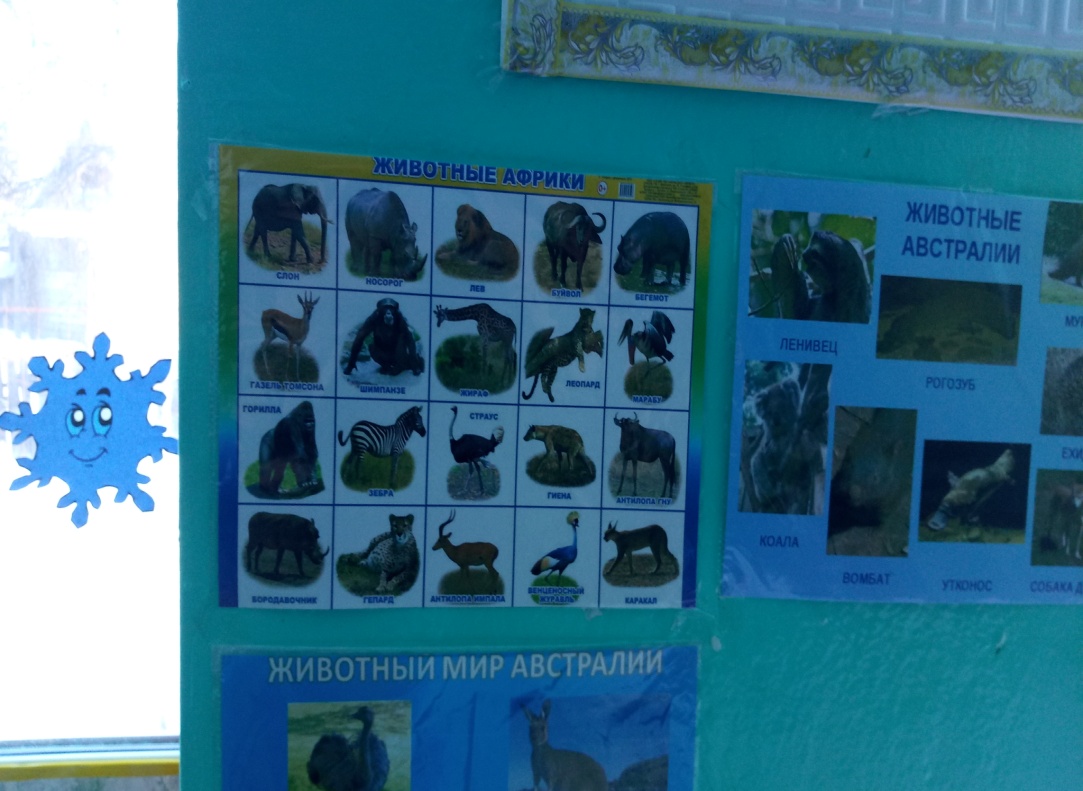 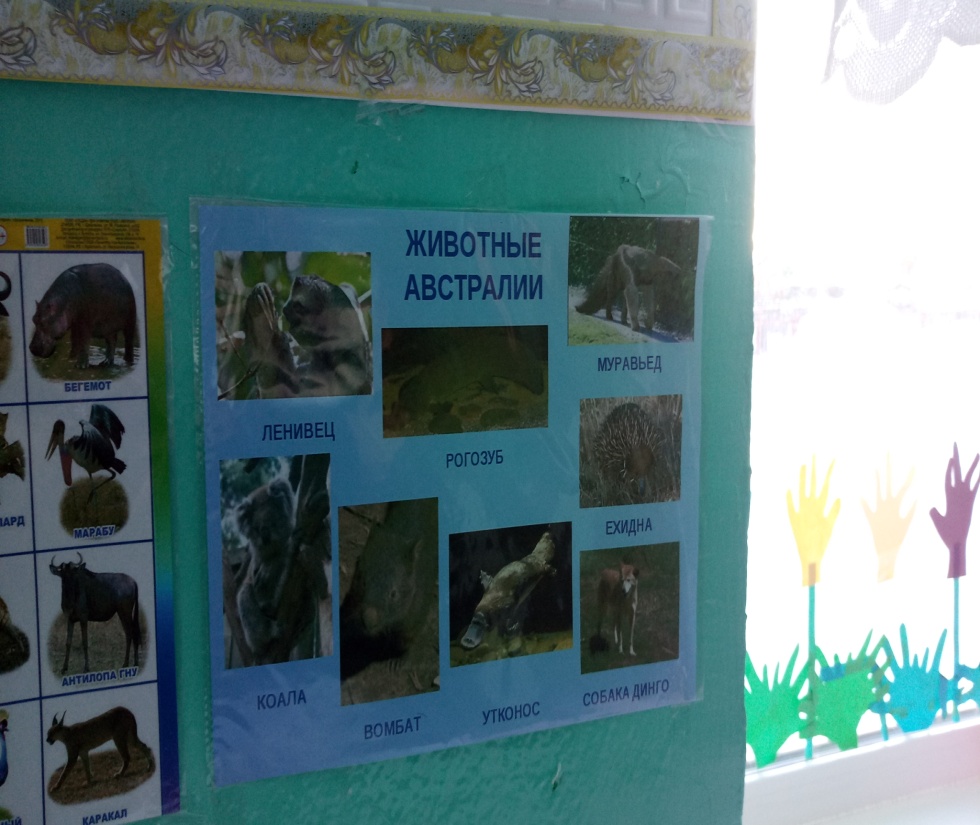 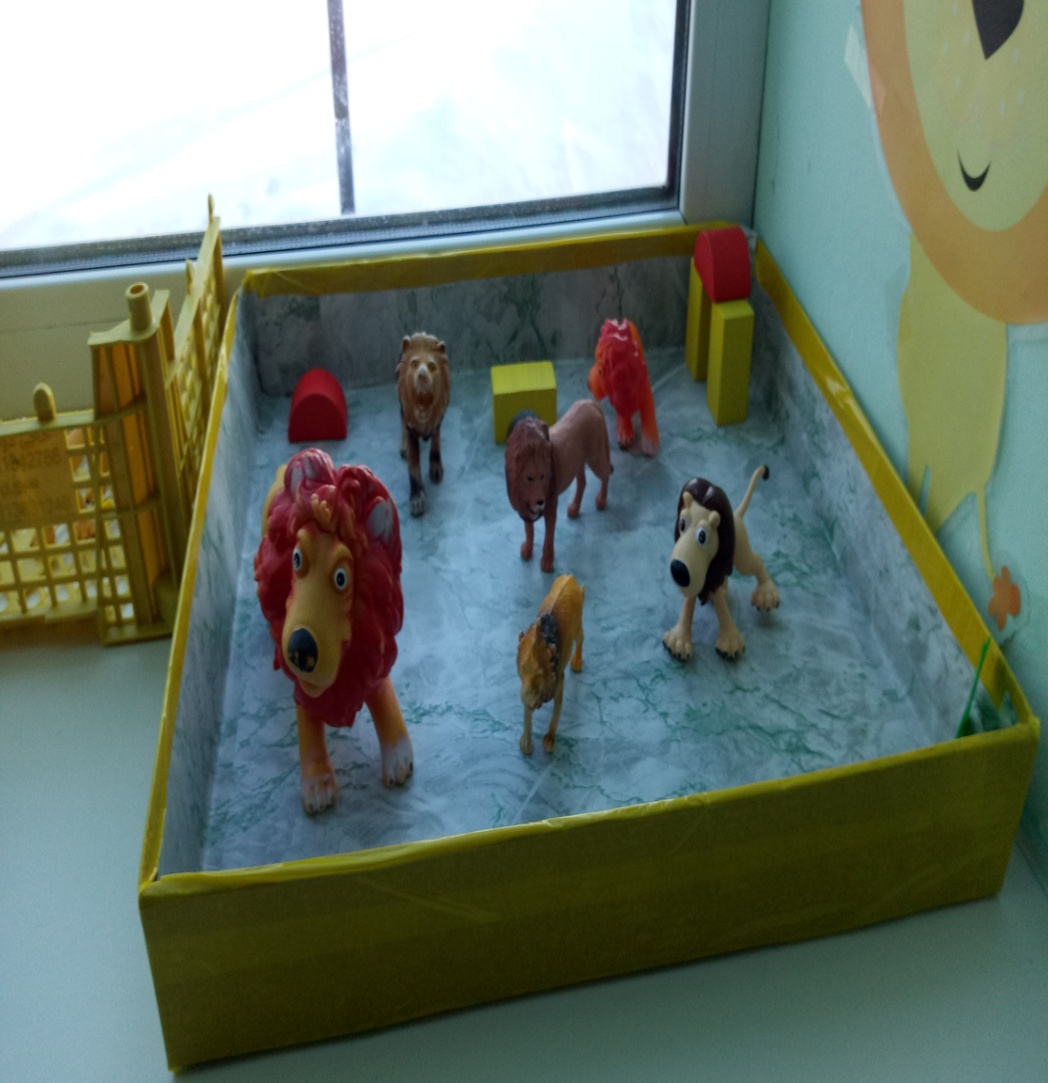 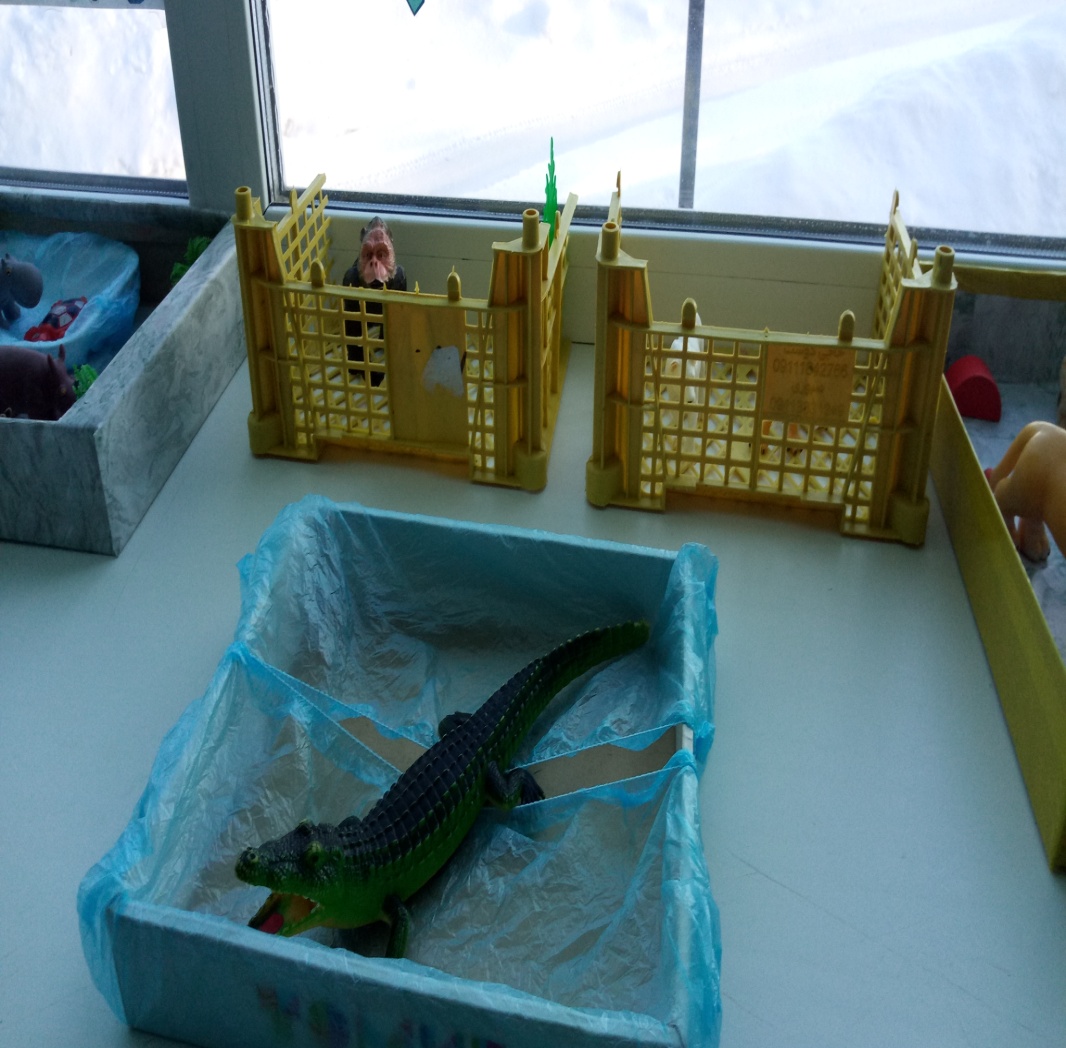 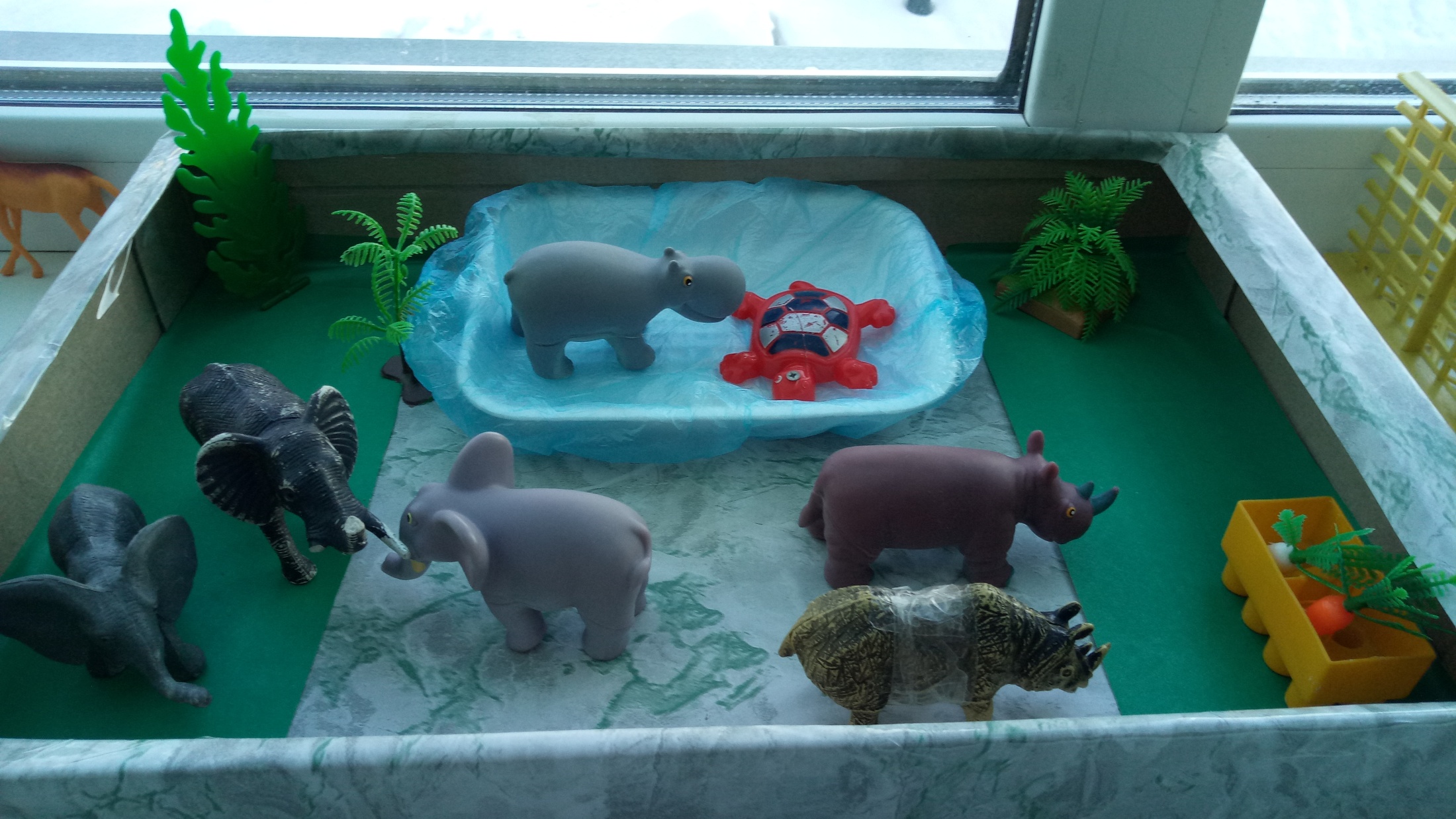 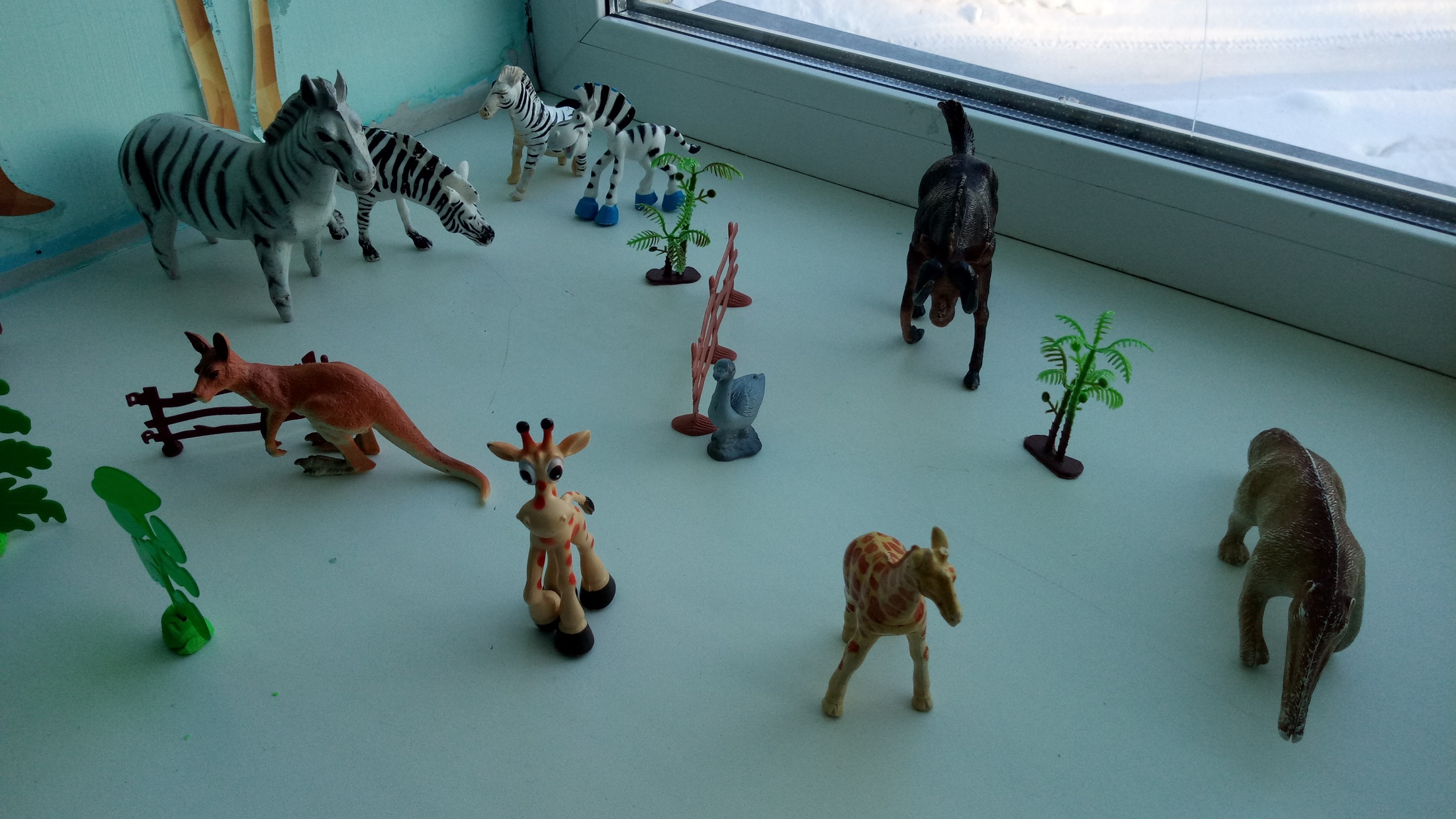 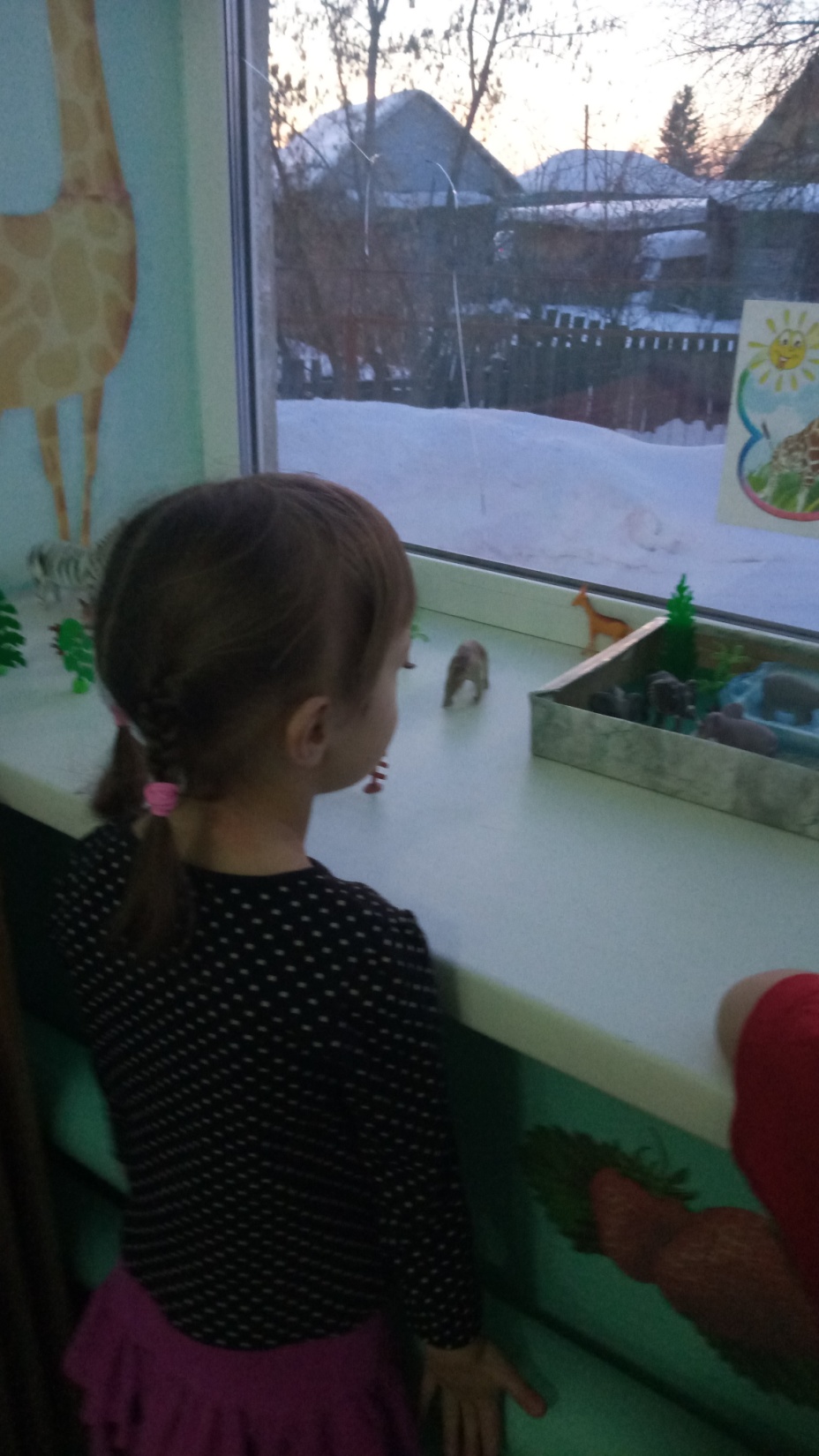 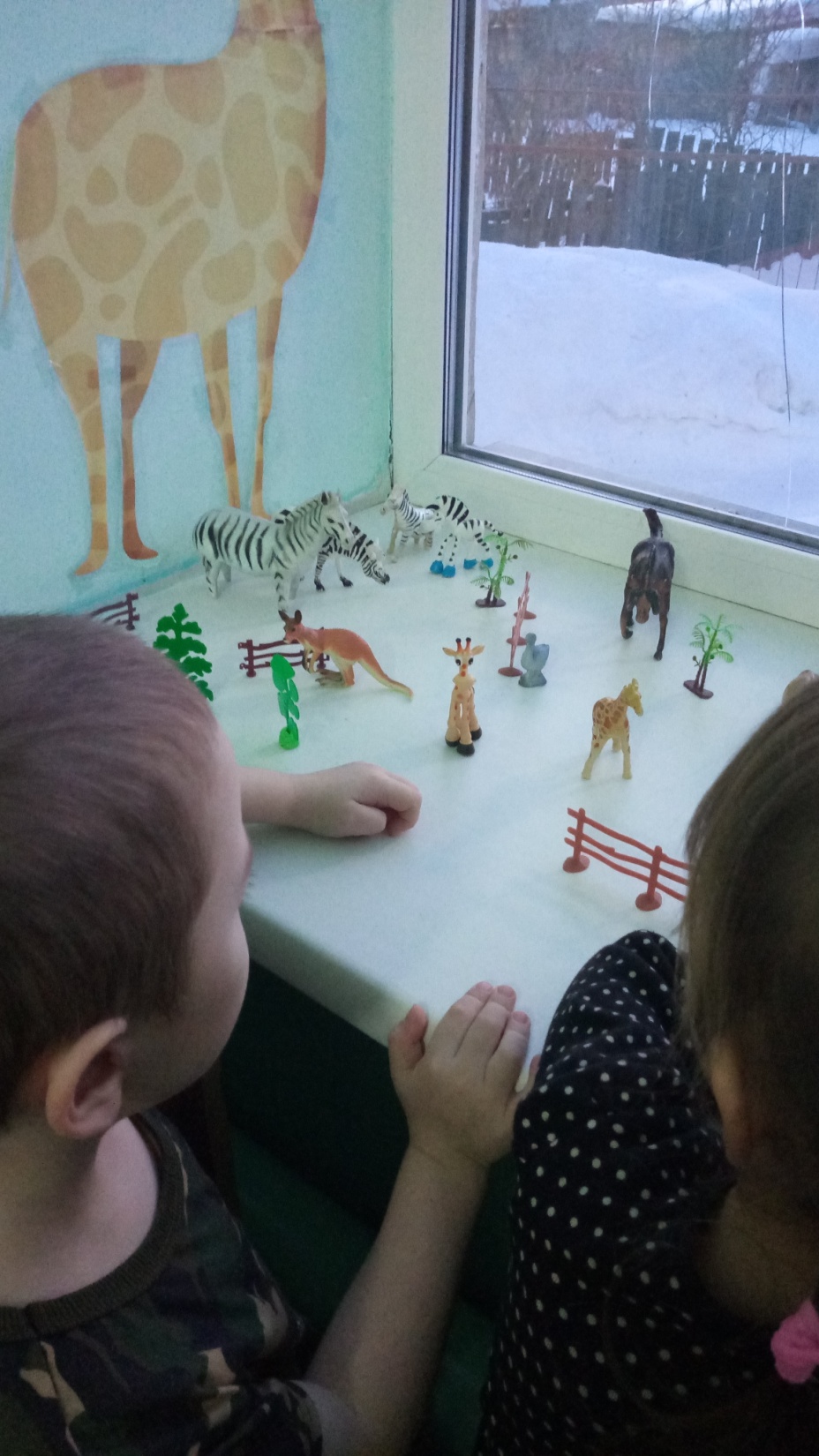 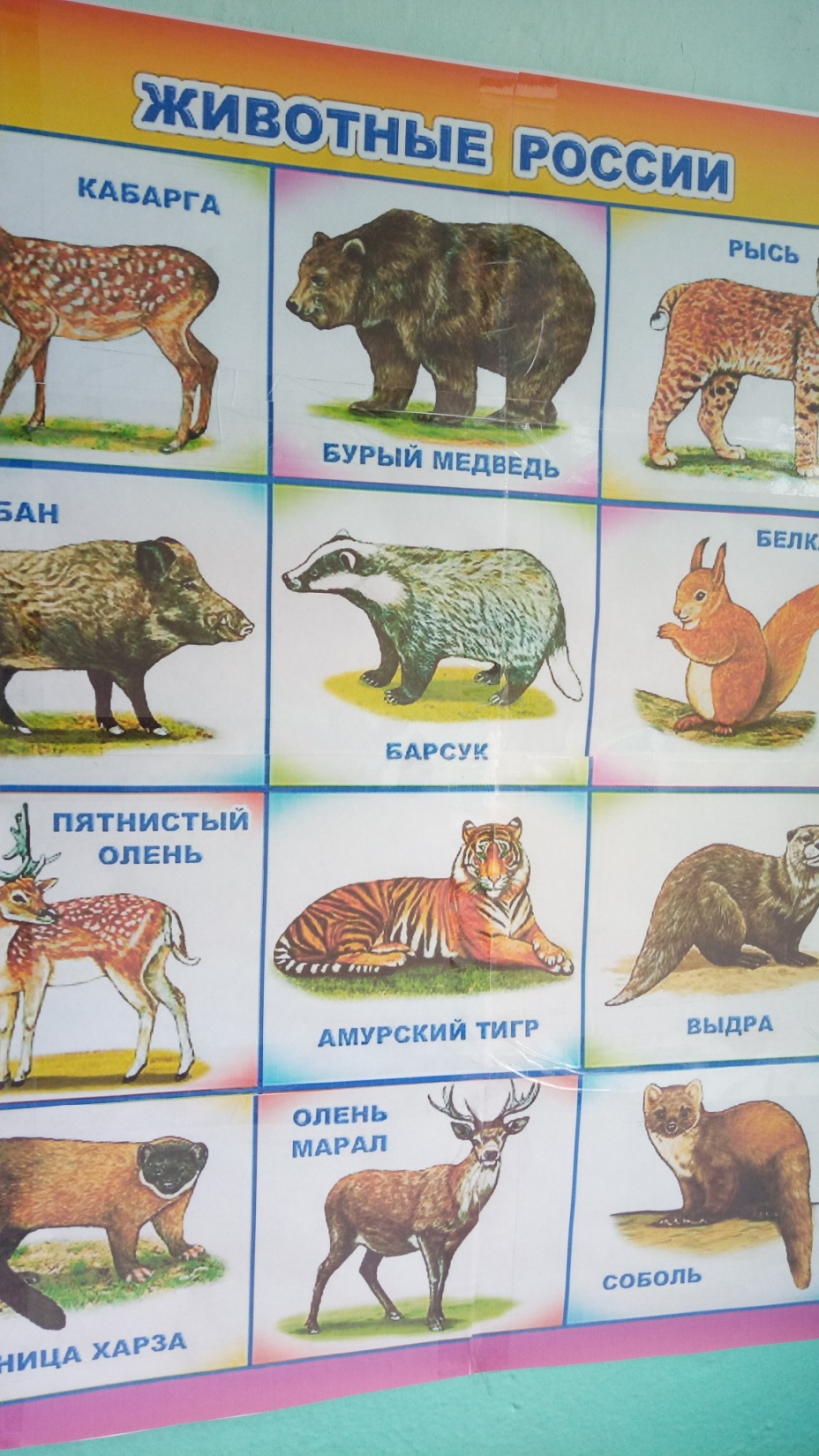 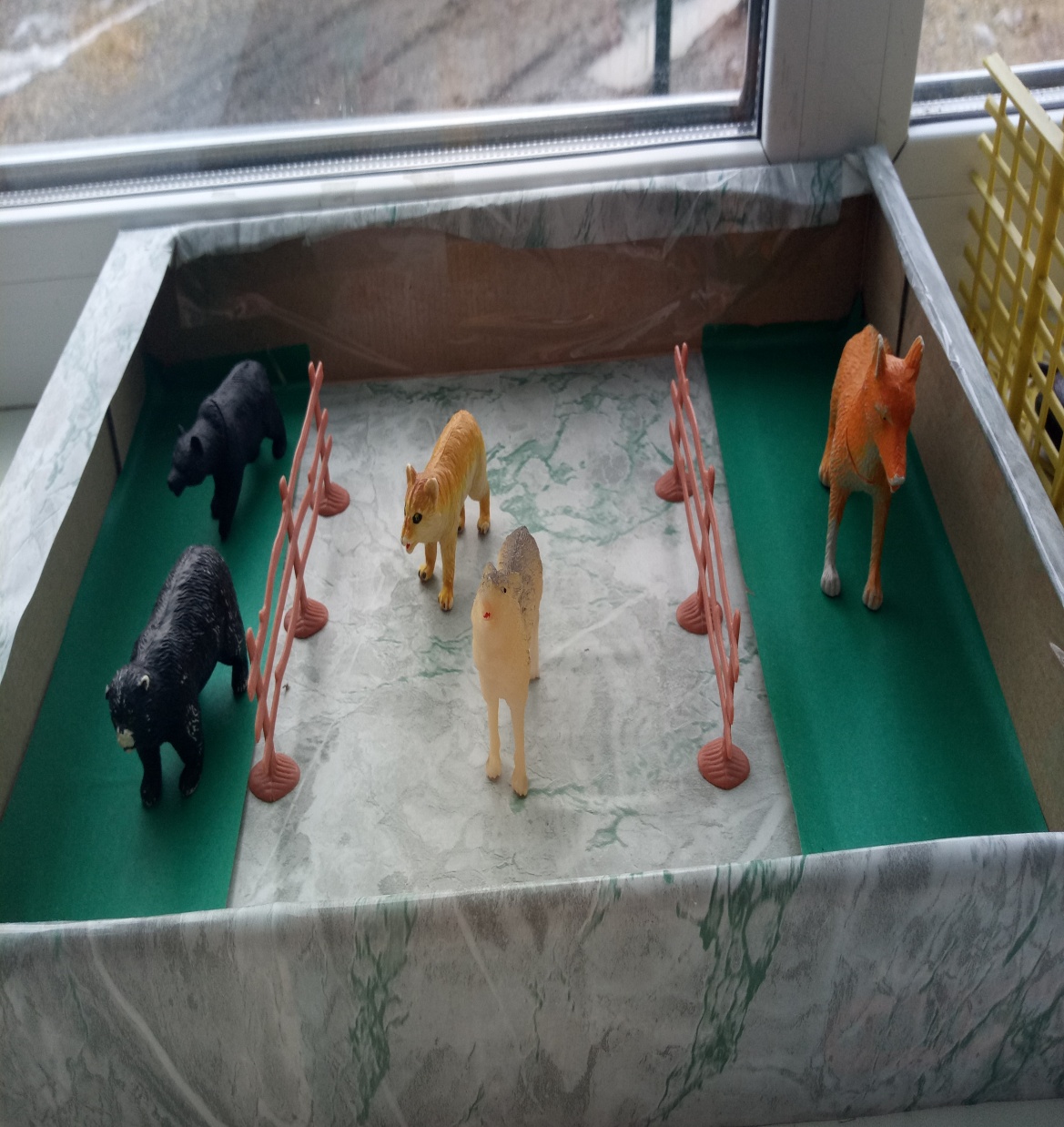 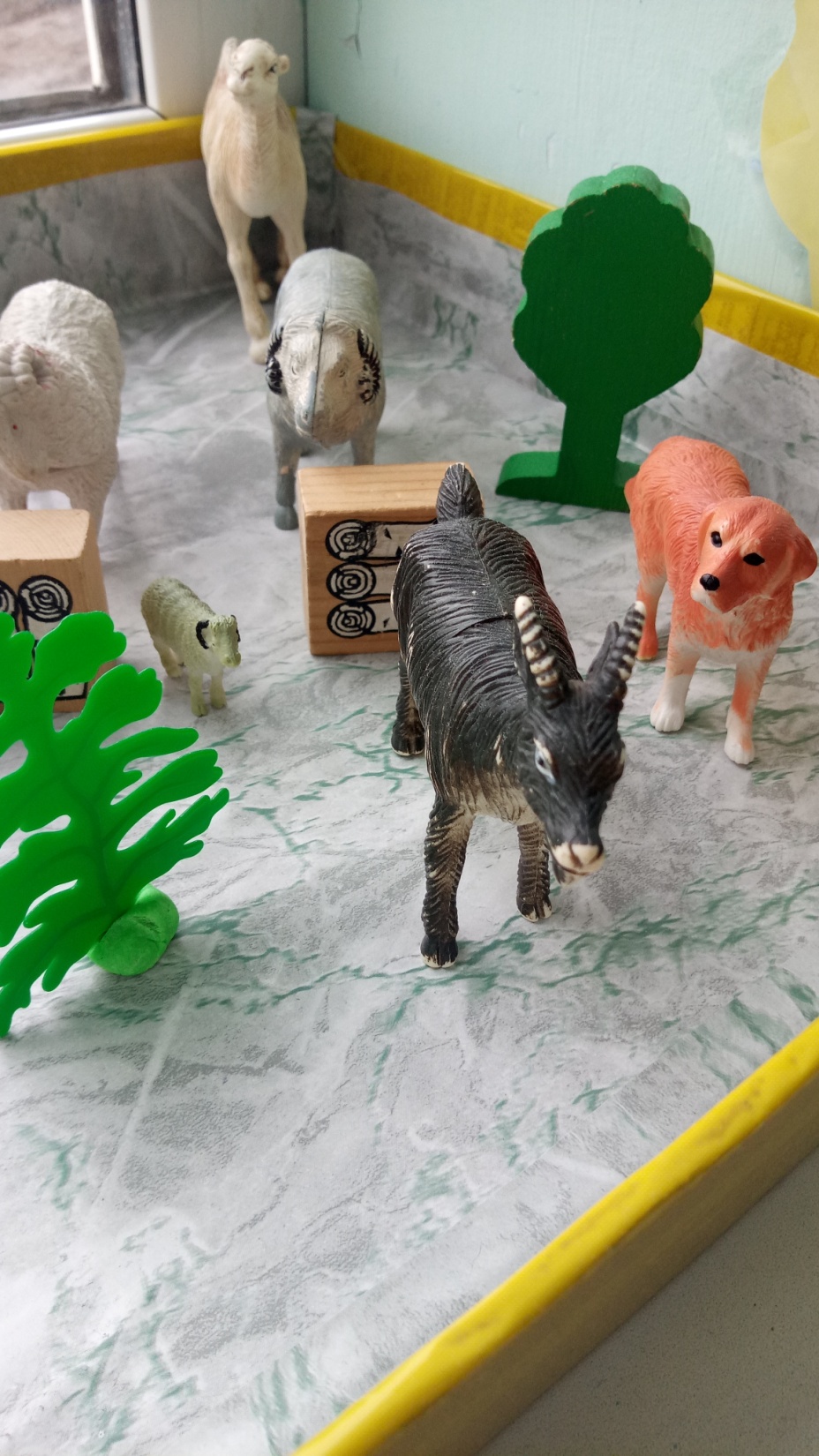 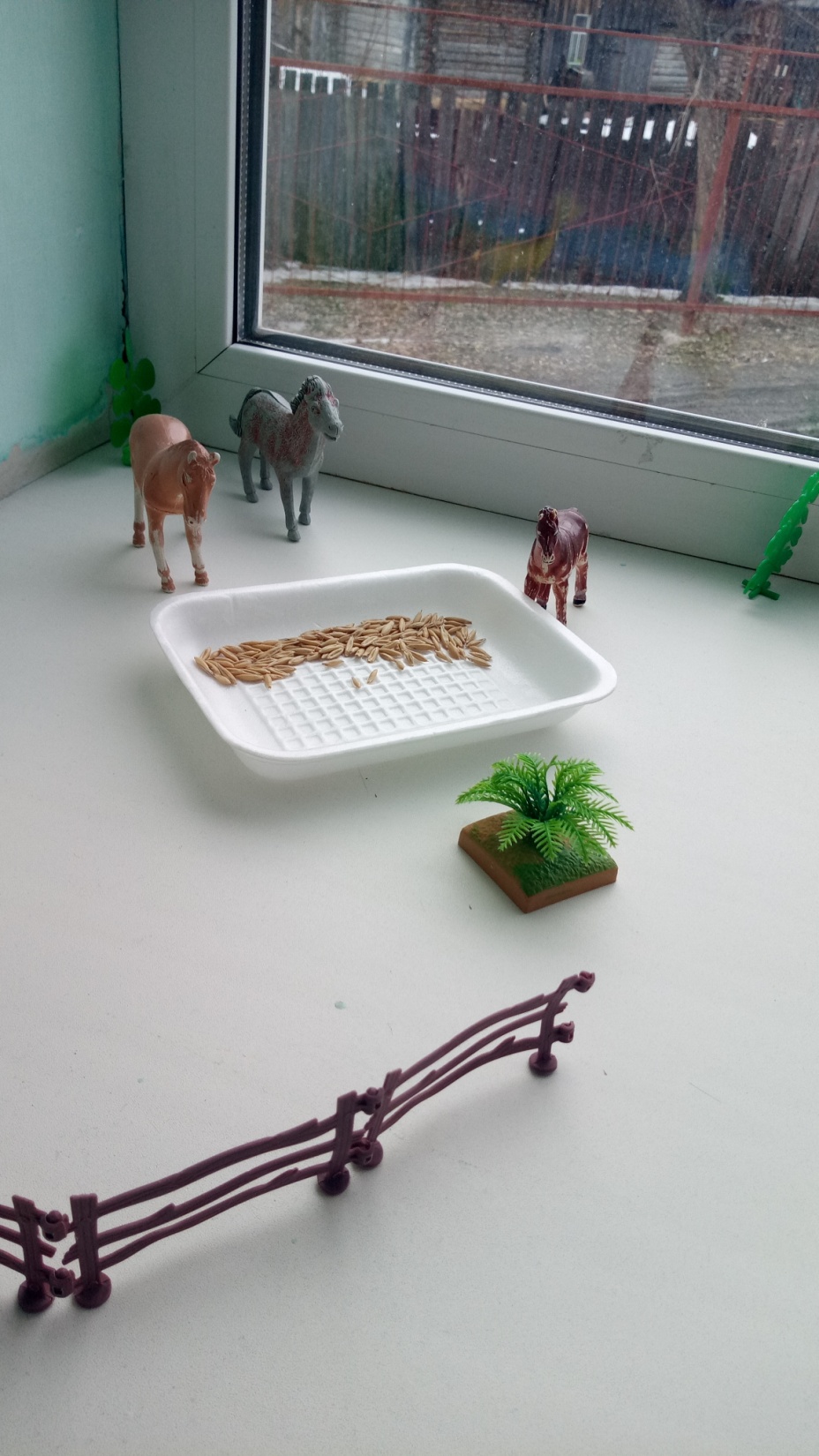 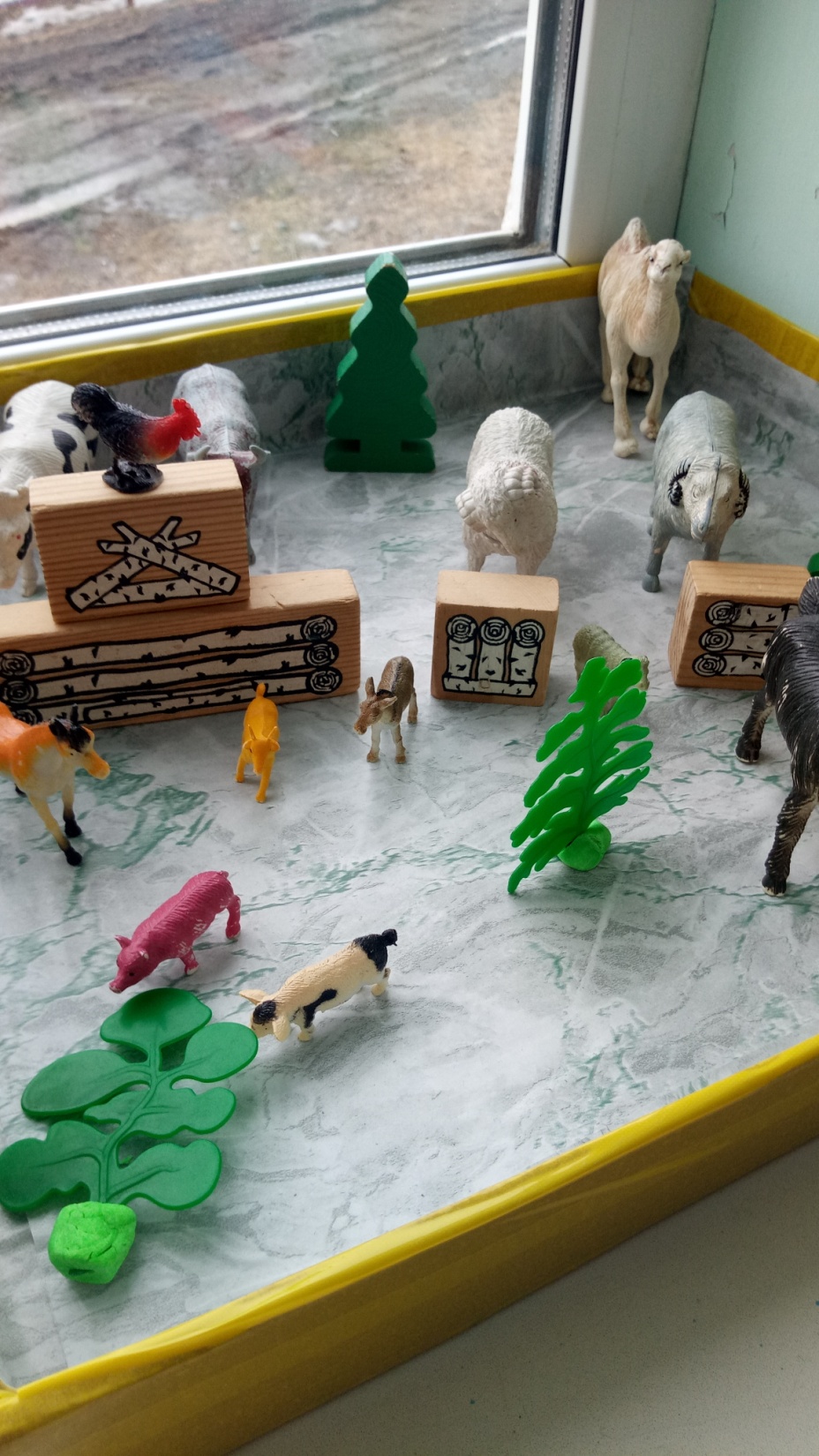 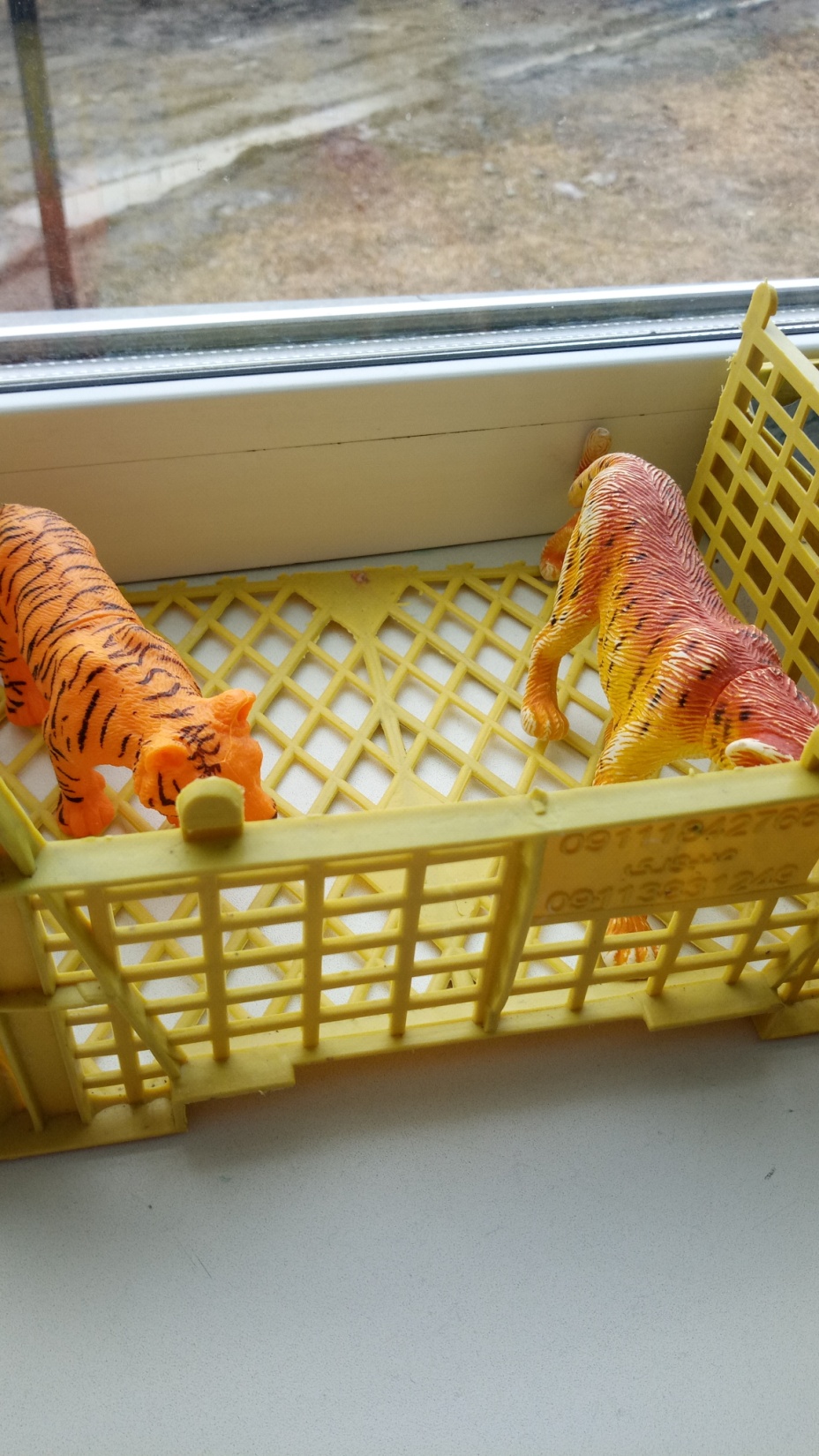 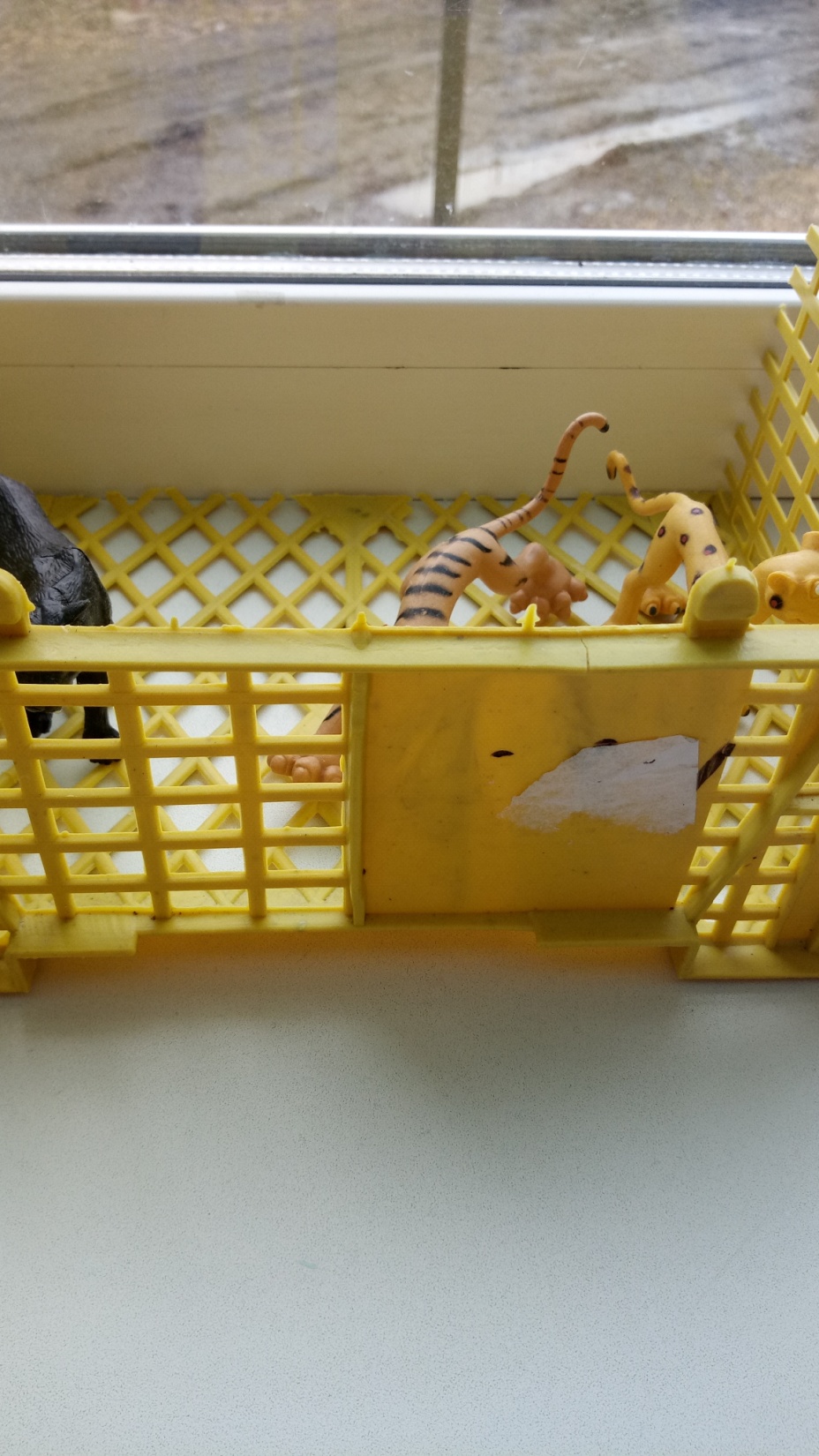 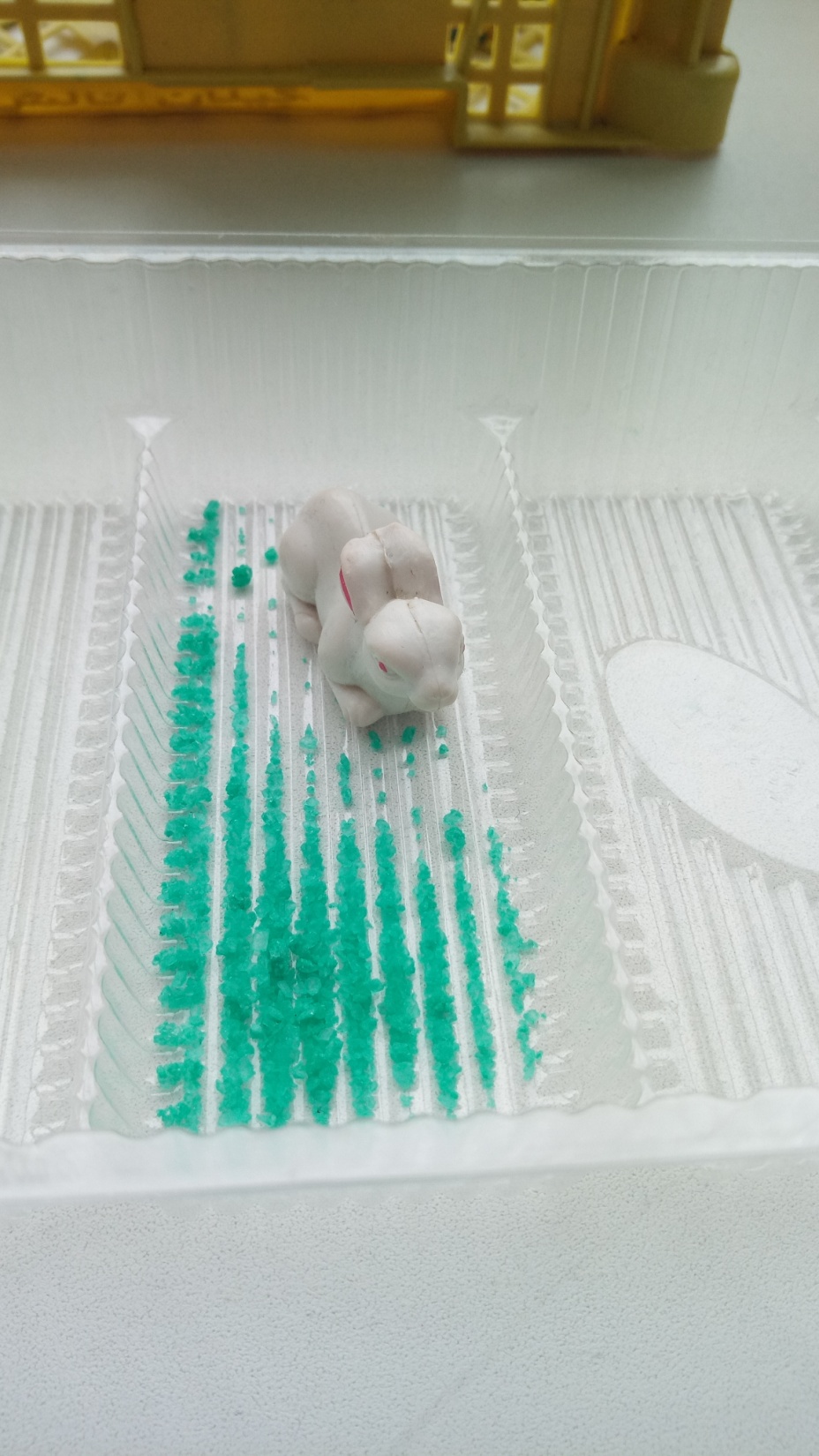 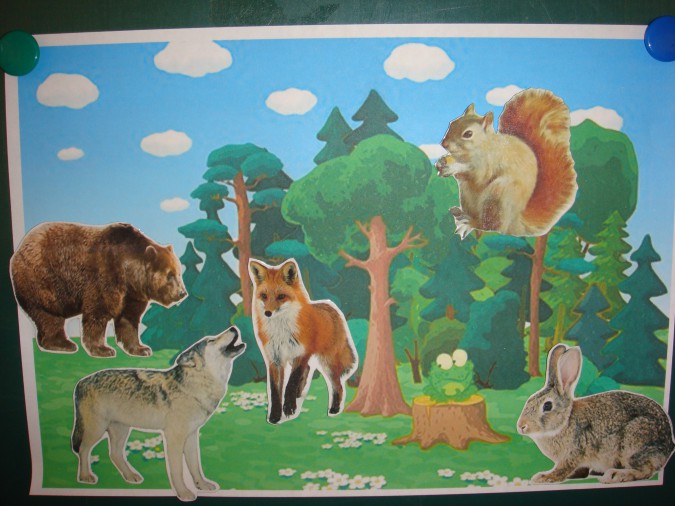 Дидактические игры
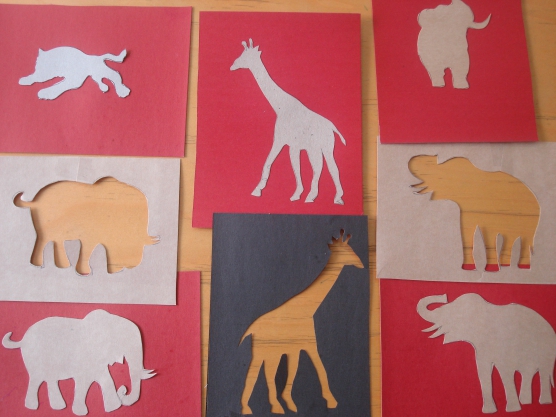 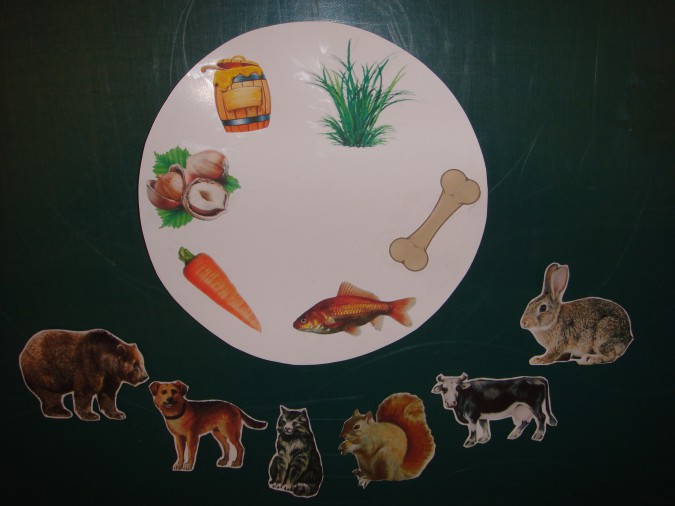 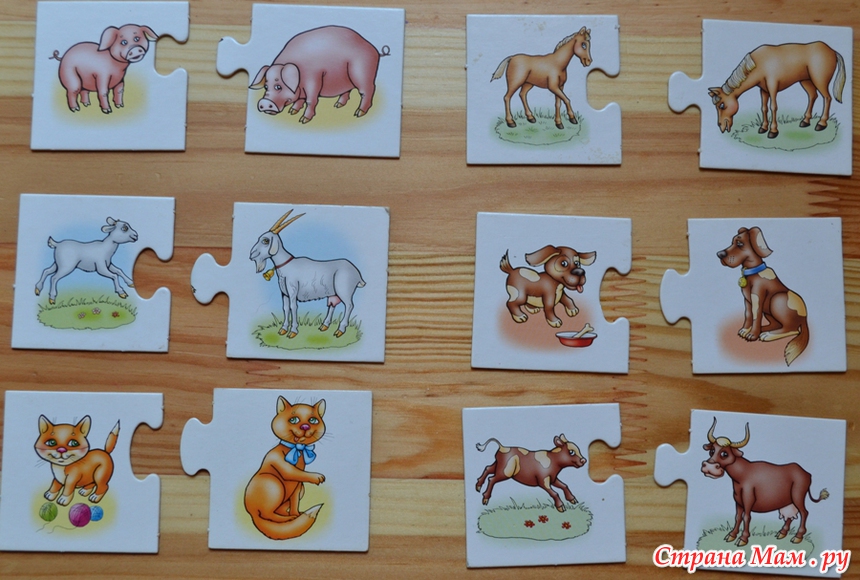 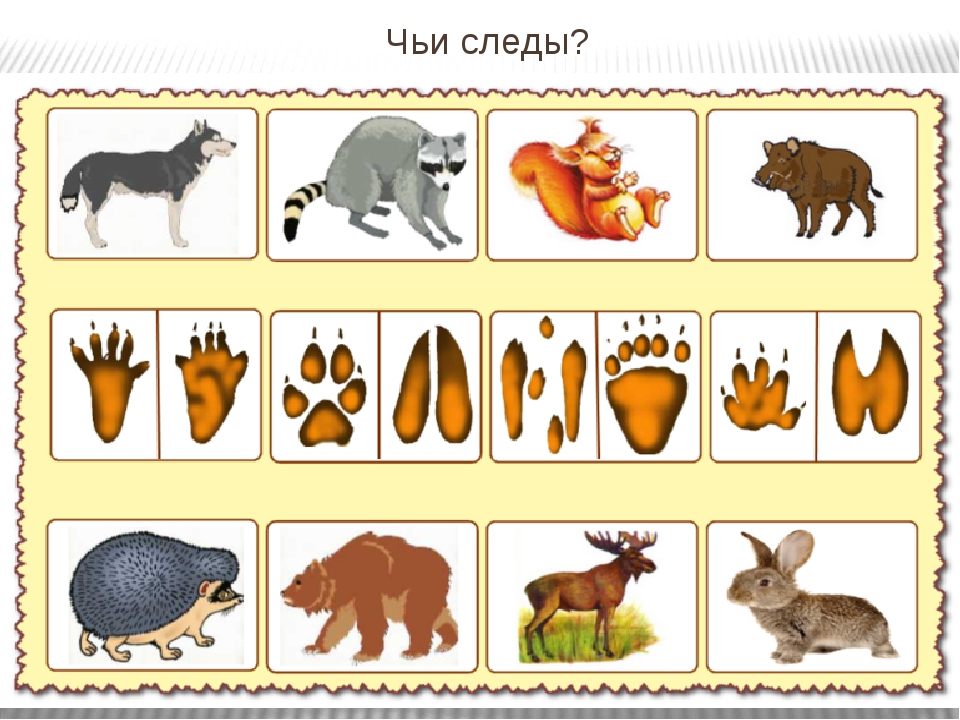 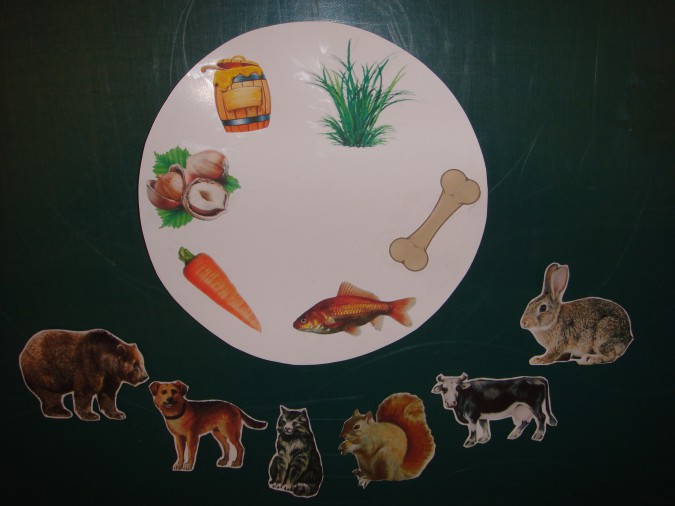 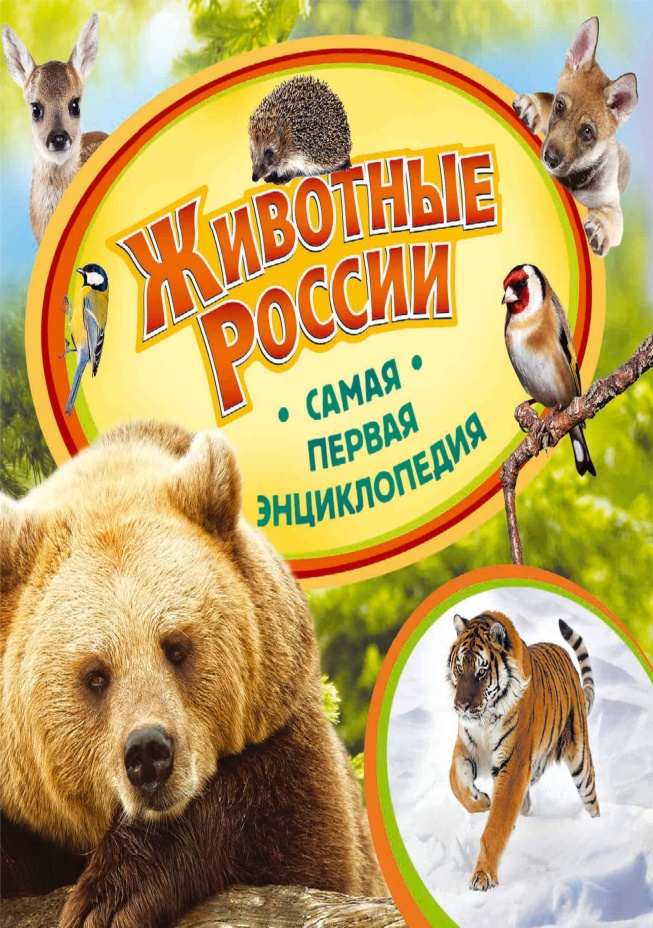 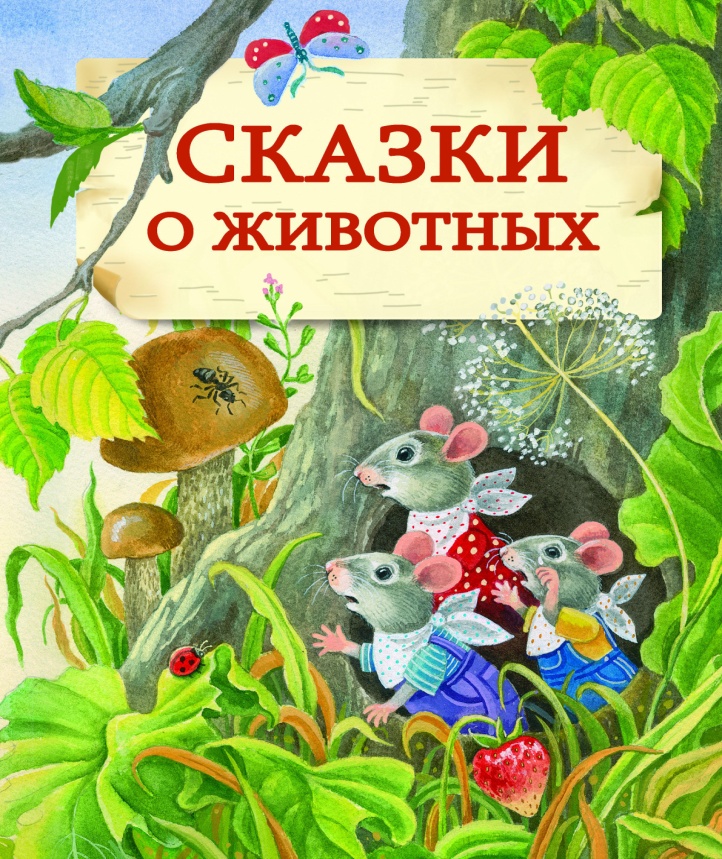 Наши книги
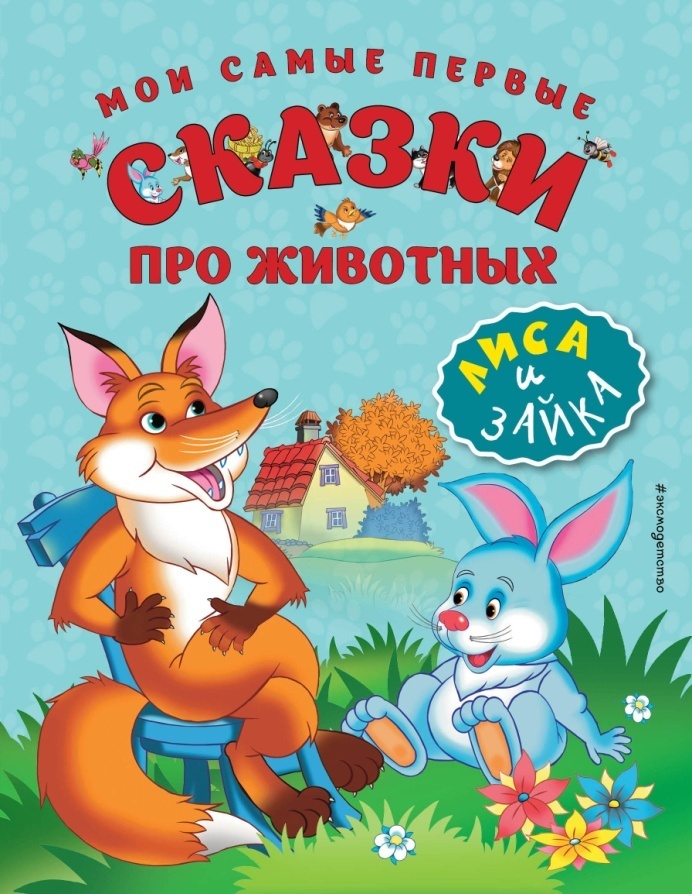 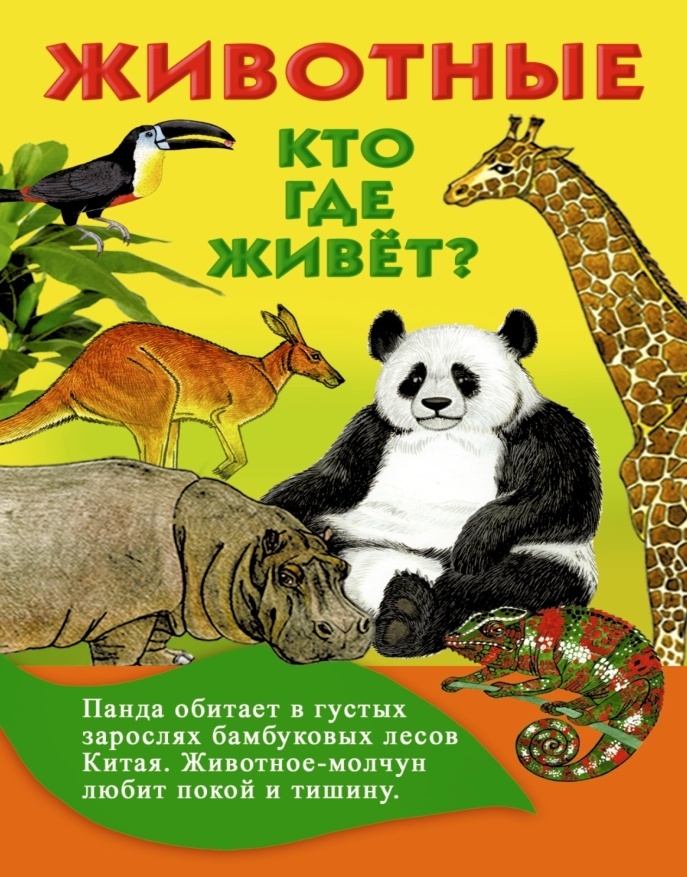 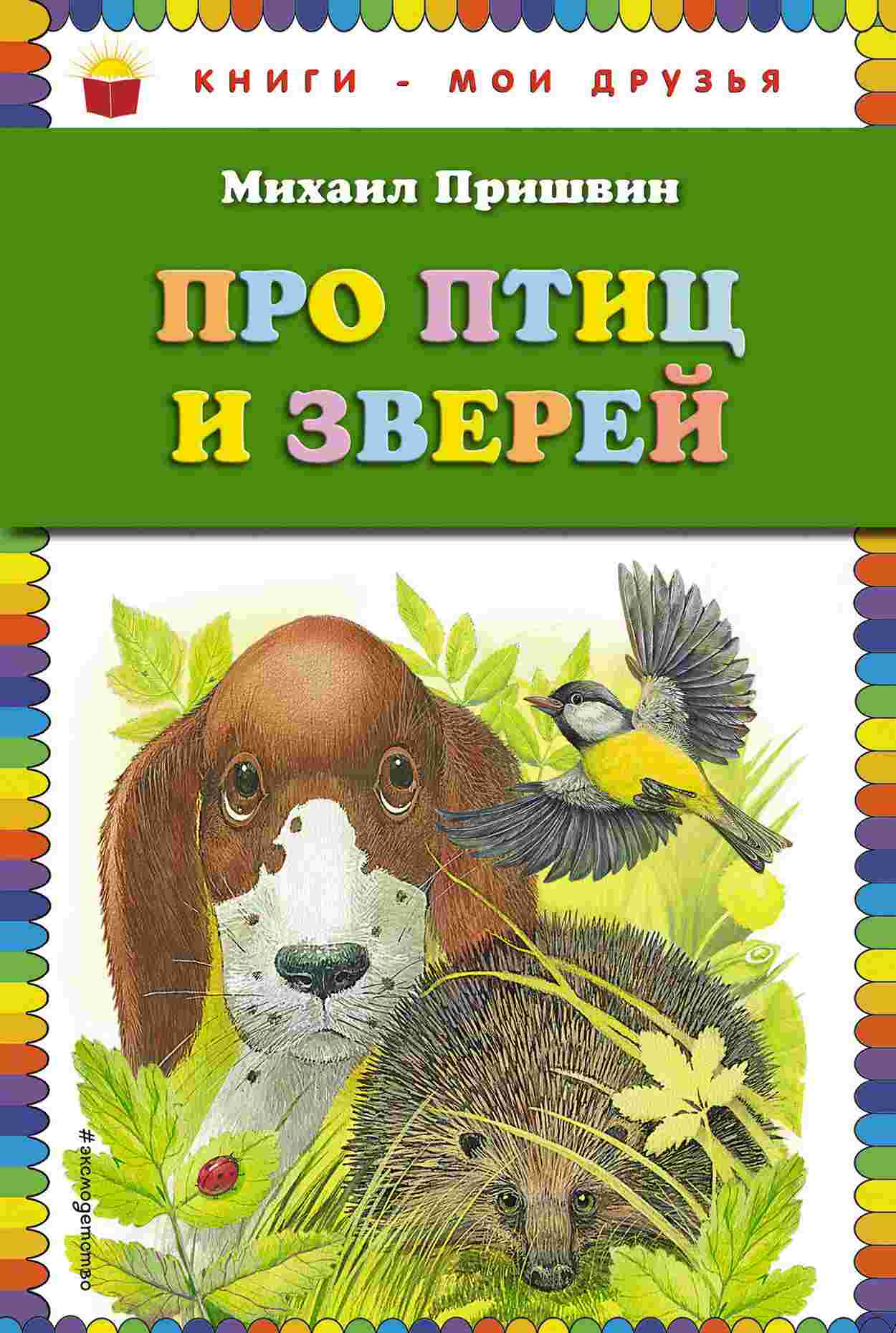 Прошло открытое занятие «Экскурсия по зоопарку»
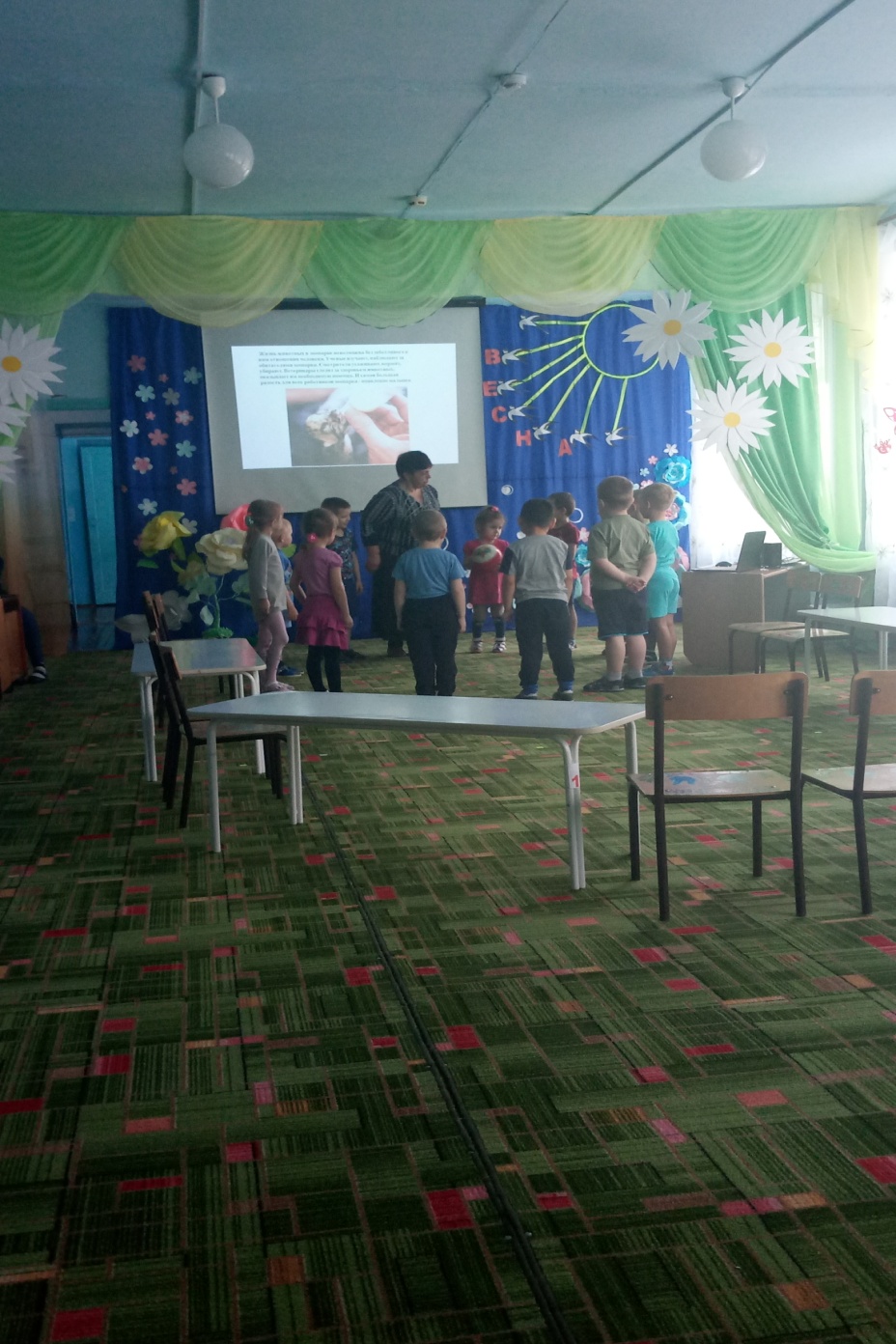 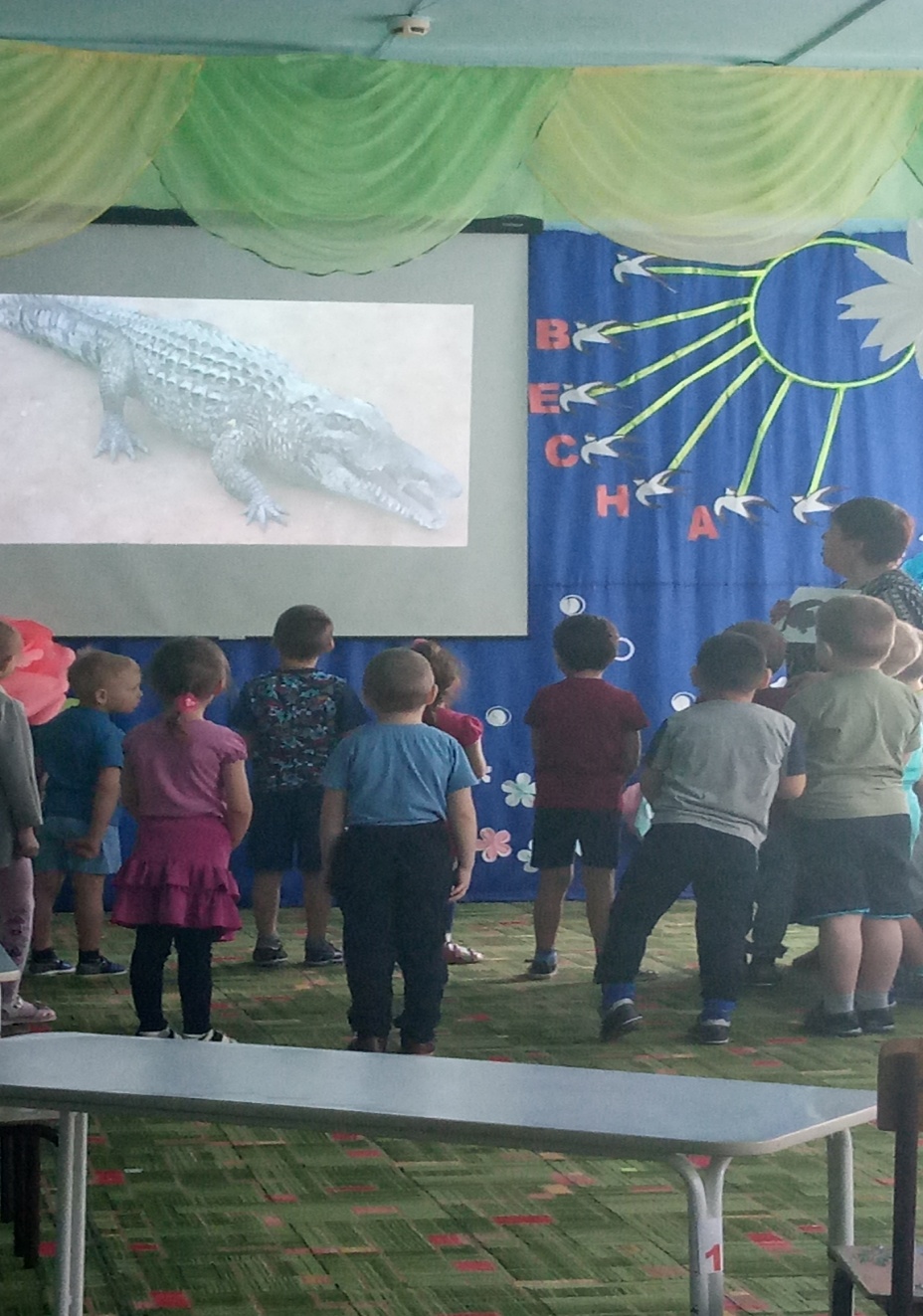 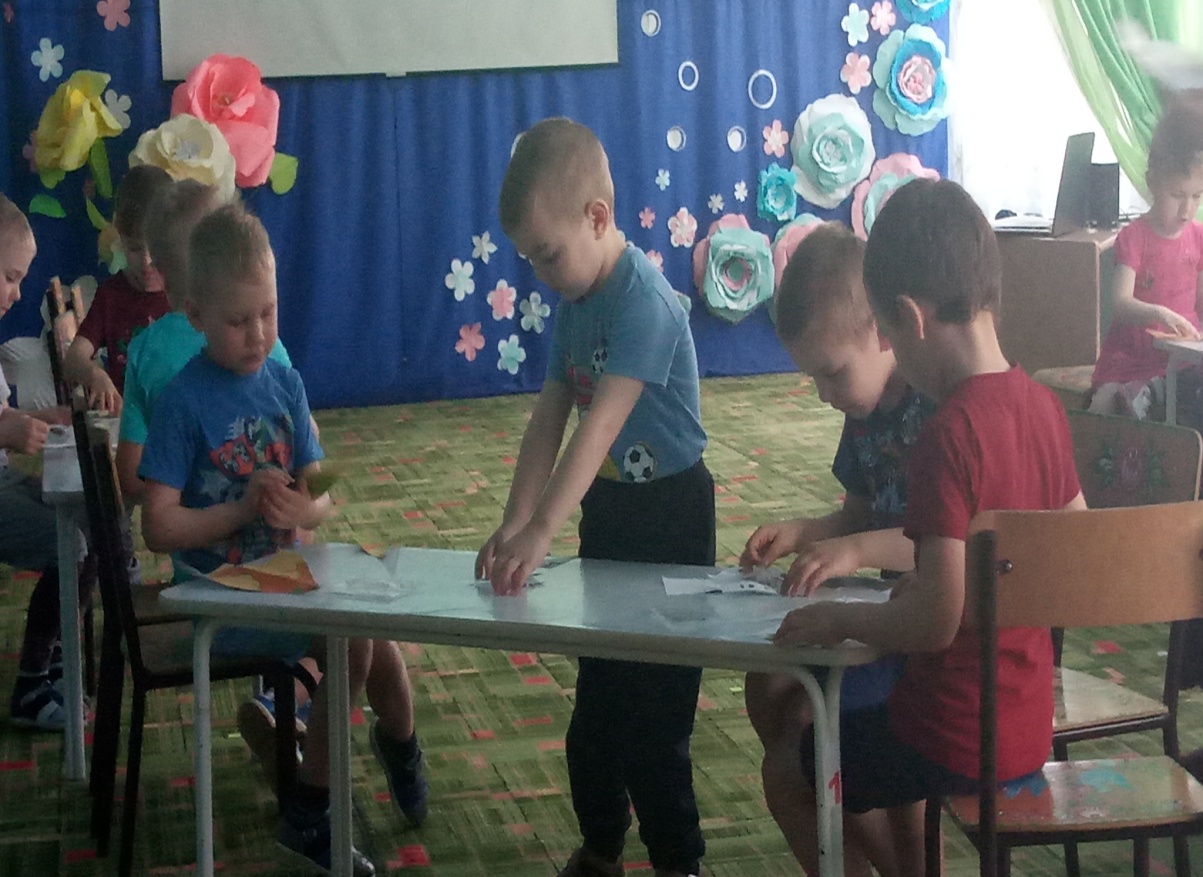 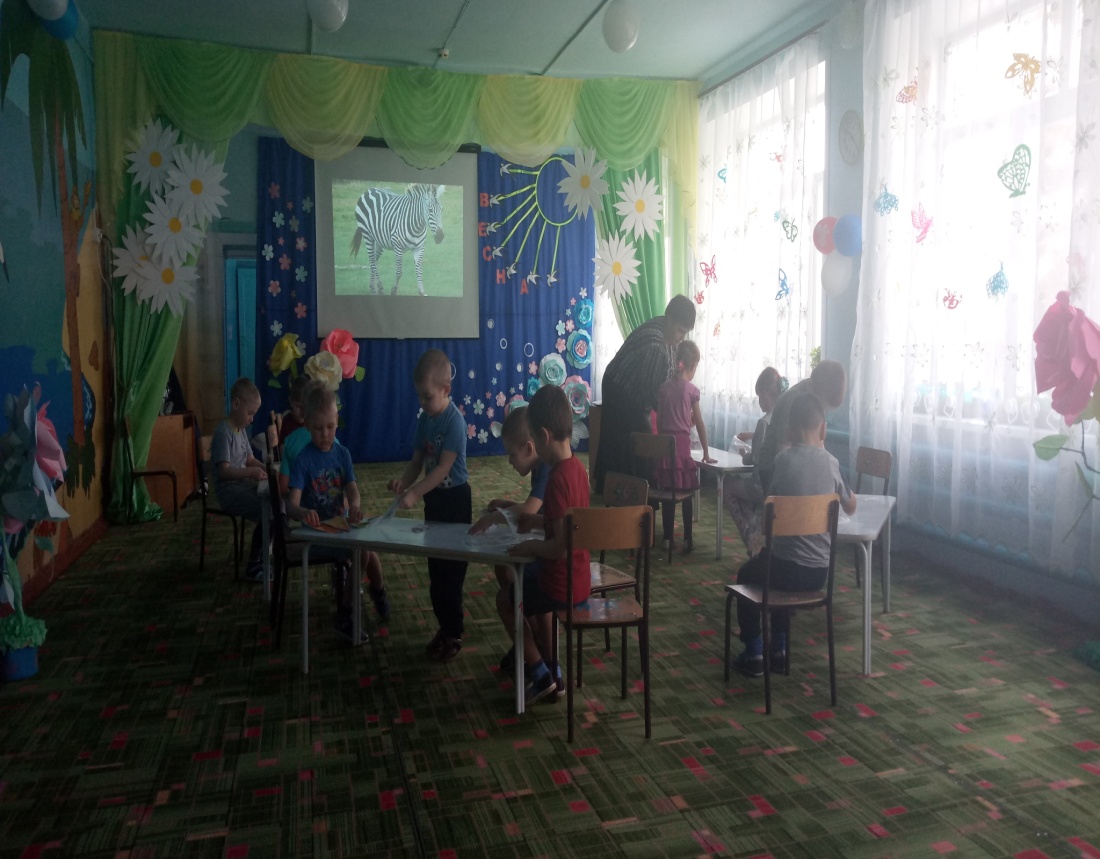 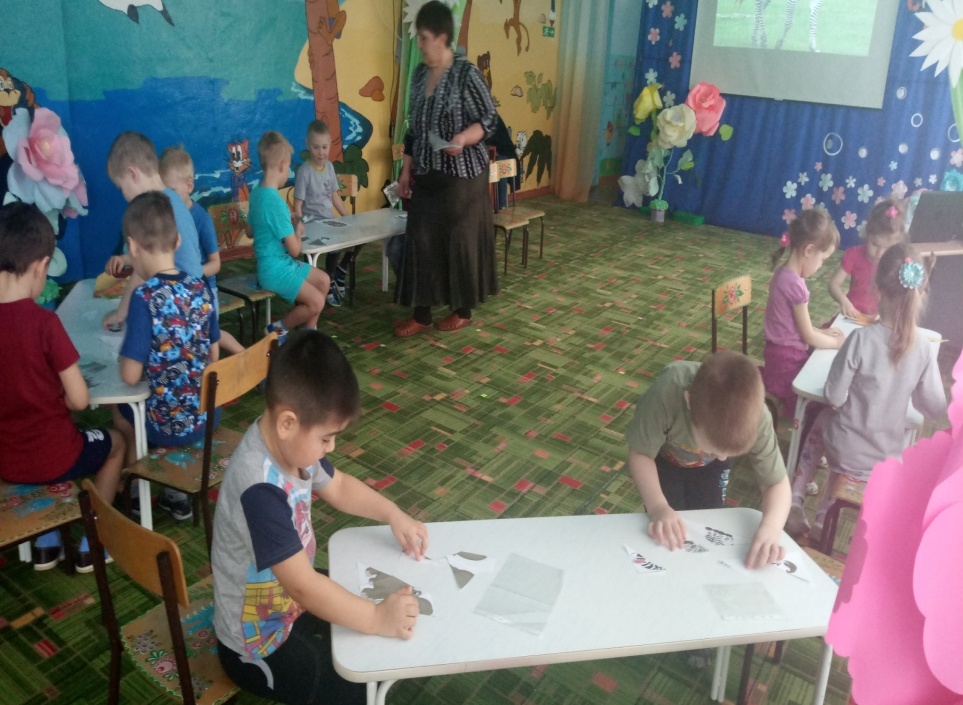 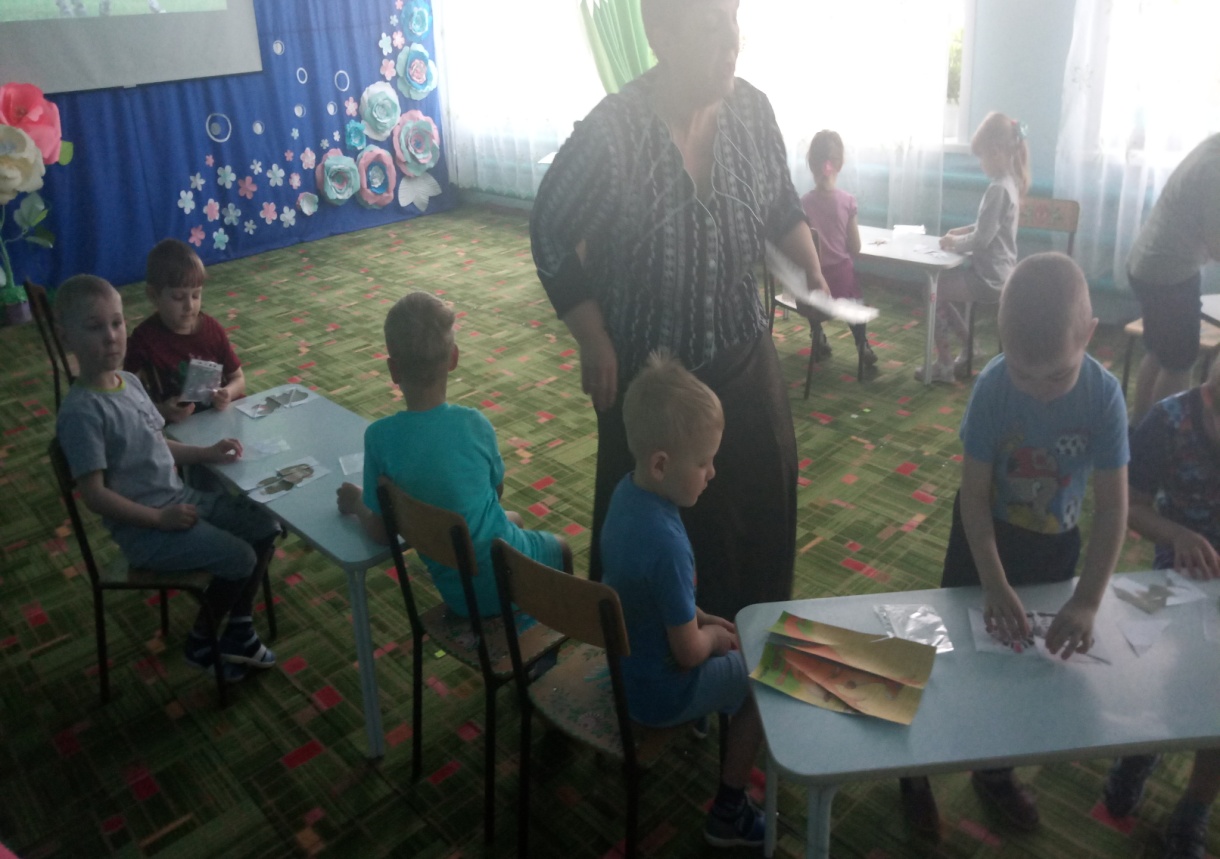 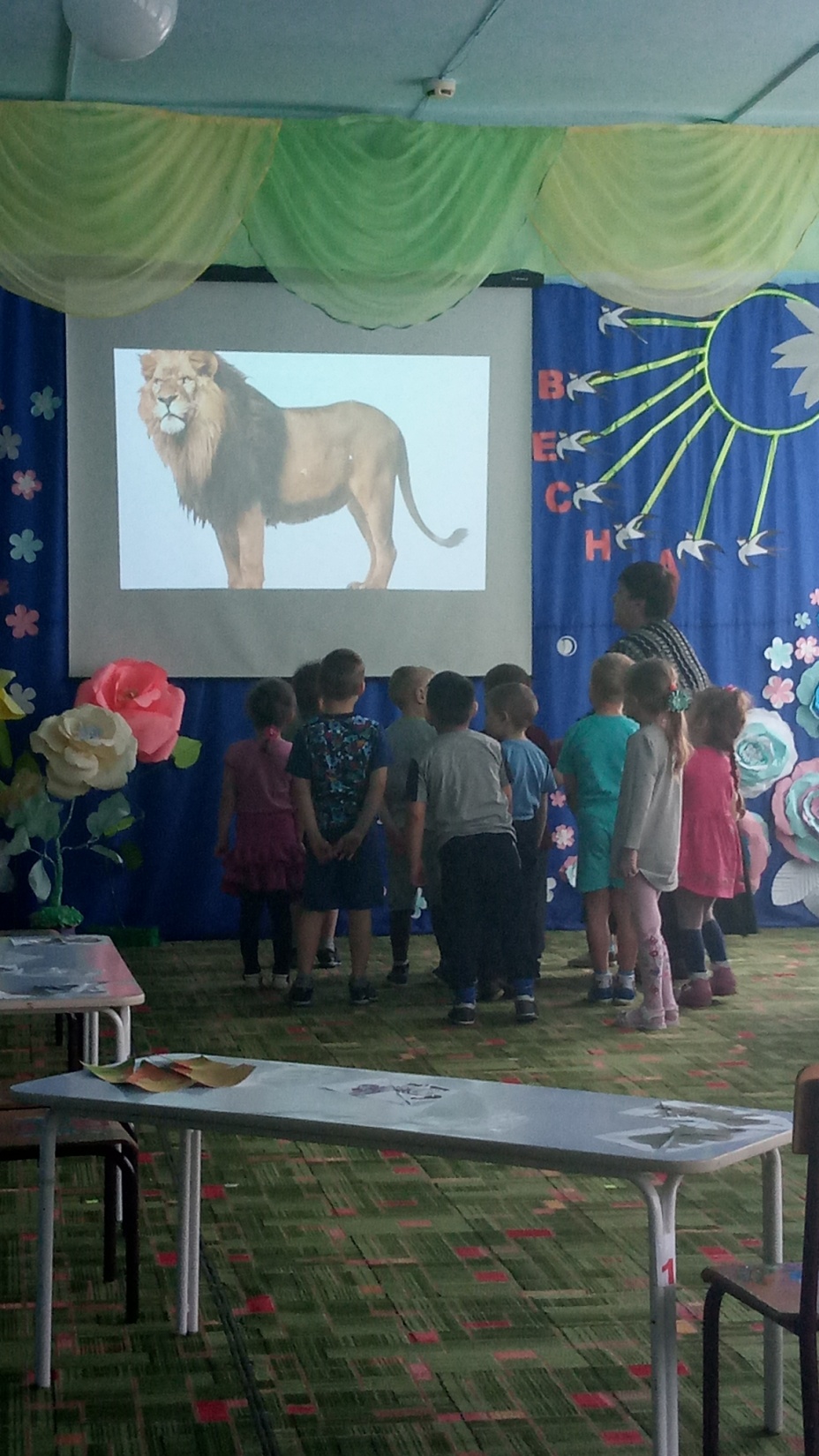 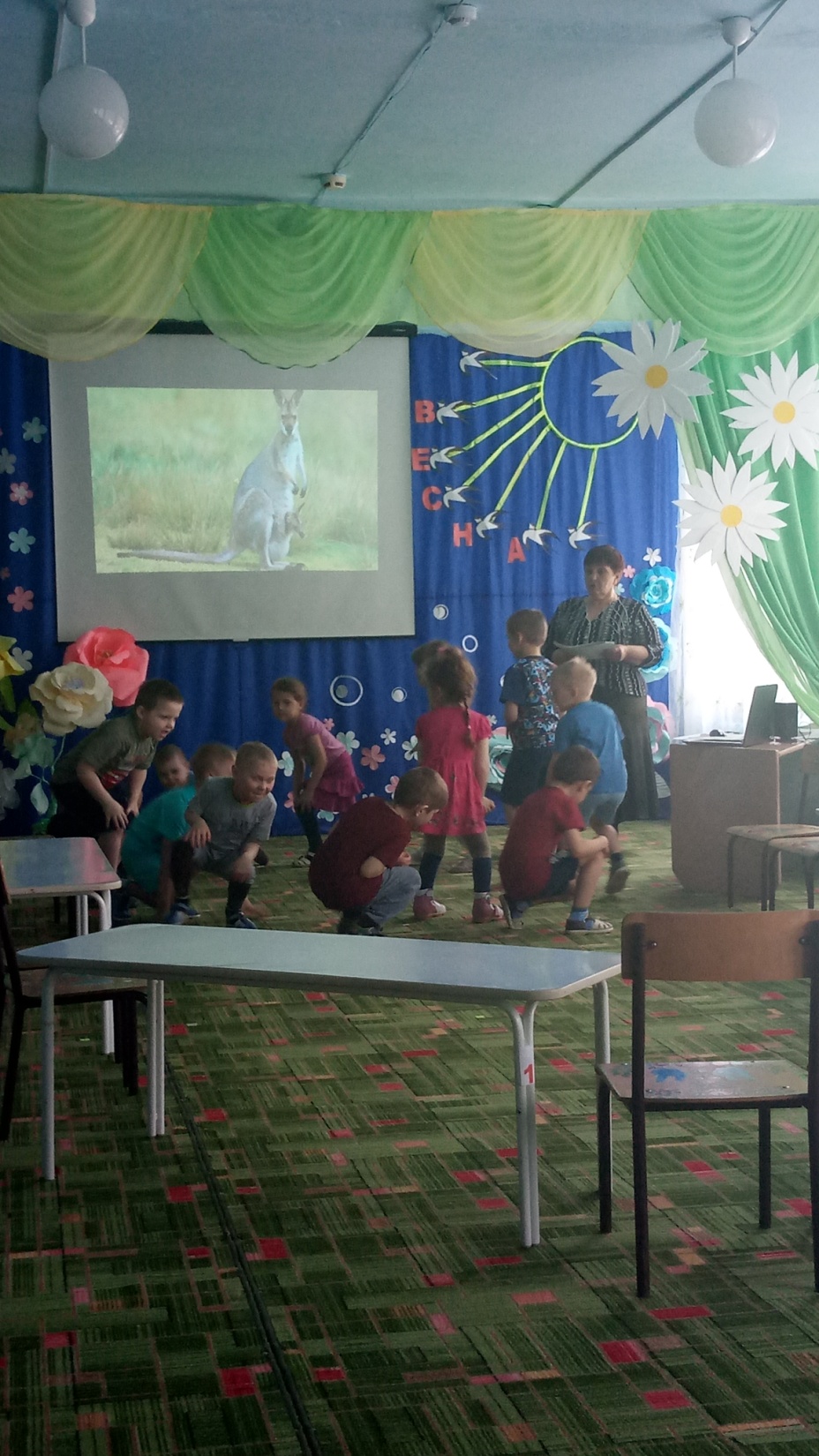